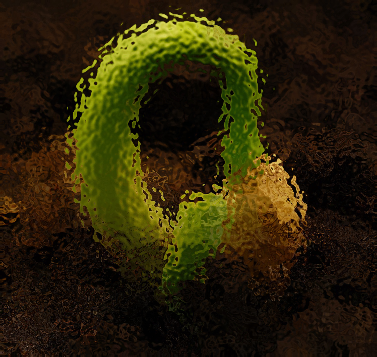 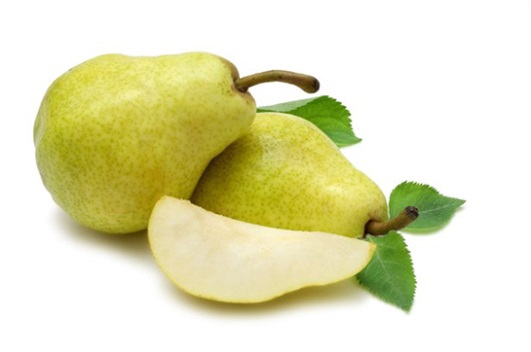 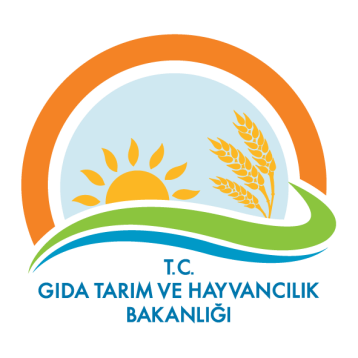 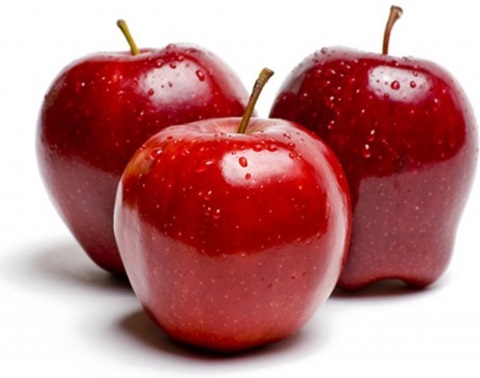 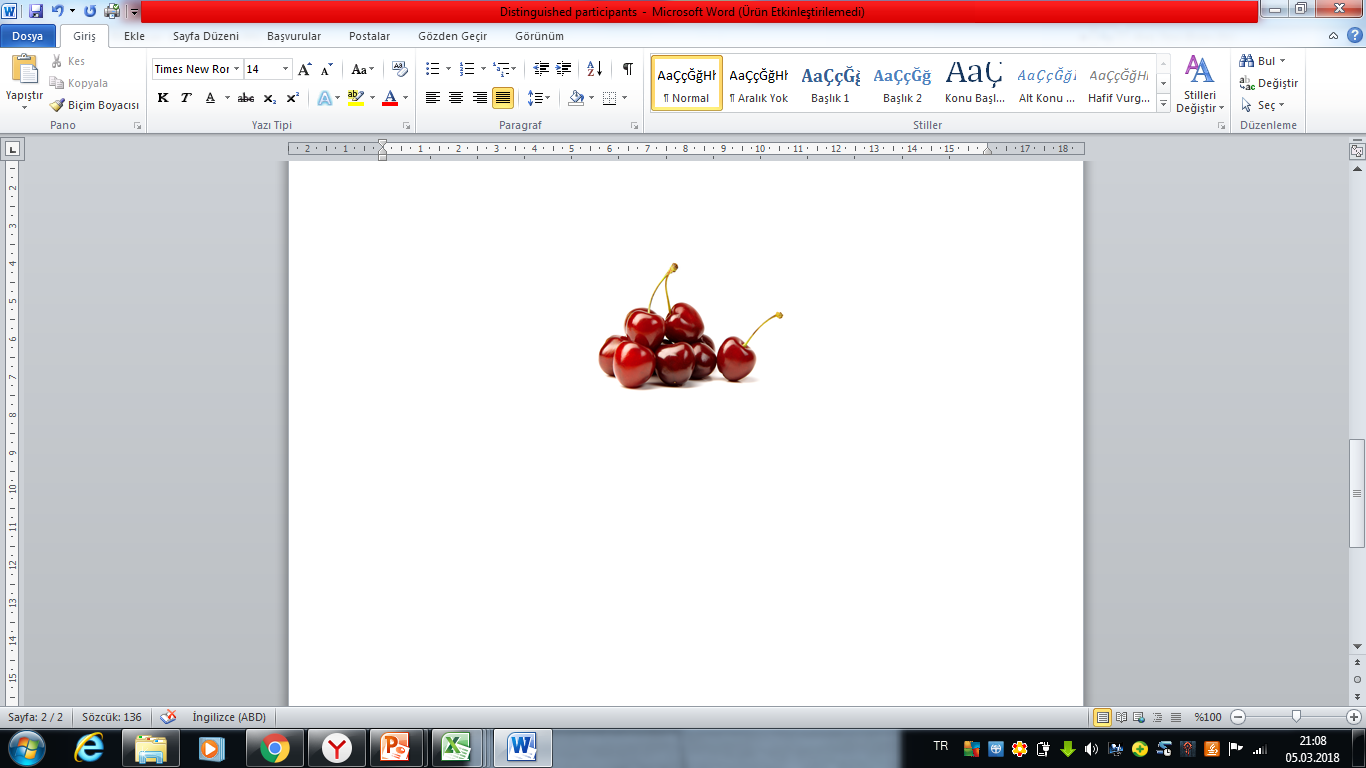 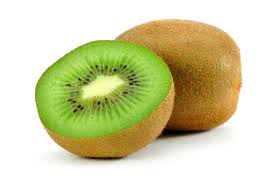 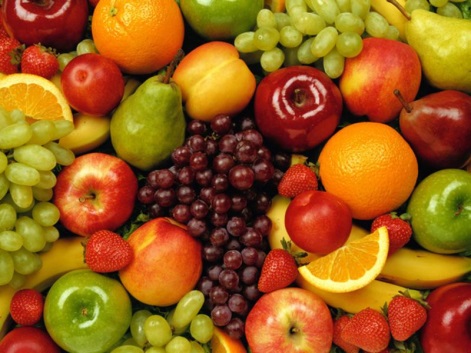 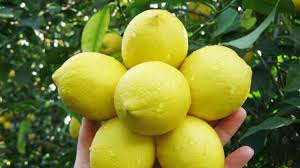 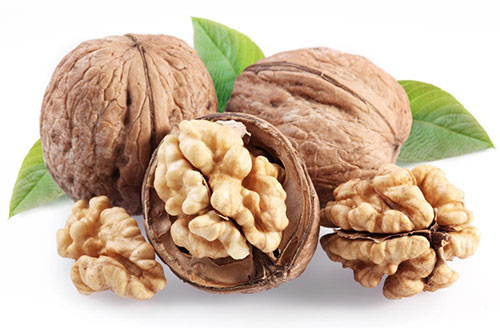 Dr. Veyis YURTKULU
BÜGEM
TOHUMCULUK DAİRE BAŞKANLIĞI
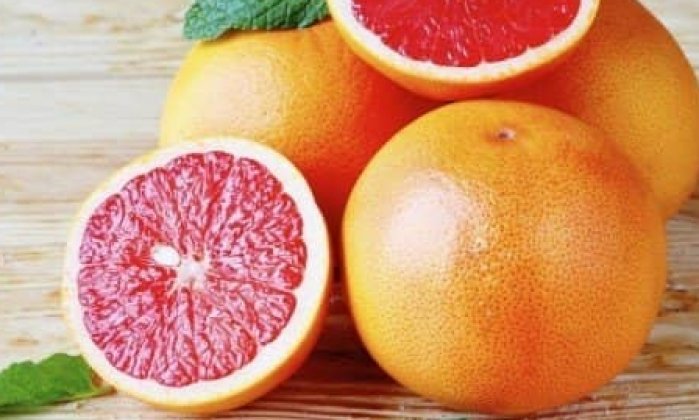 MART  2018
1
SERTİFİKALI FİDAN/FİDE ve STANDART FİDAN DESTEKLERİ
Bakanlığımız tarafından 2005 yılından itibaren ; Ülkemiz meyveciliğini geliştirmek, 
Dış pazarda rekabeti sağlamak,
 Kaliteli fidan ve meyve üretimini  gerçekleştirmek amacıyla; 
Yurt içinde üretilip sertifikalı ve standart kademede belgelendirilen fidanları kullanarak kapama  bahçe tesis eden çiftçilere dekar başına olmak üzere destekleme  yapılmaktadır.
2
Bitkisel Üretim Genel Müdürlüğü-2018
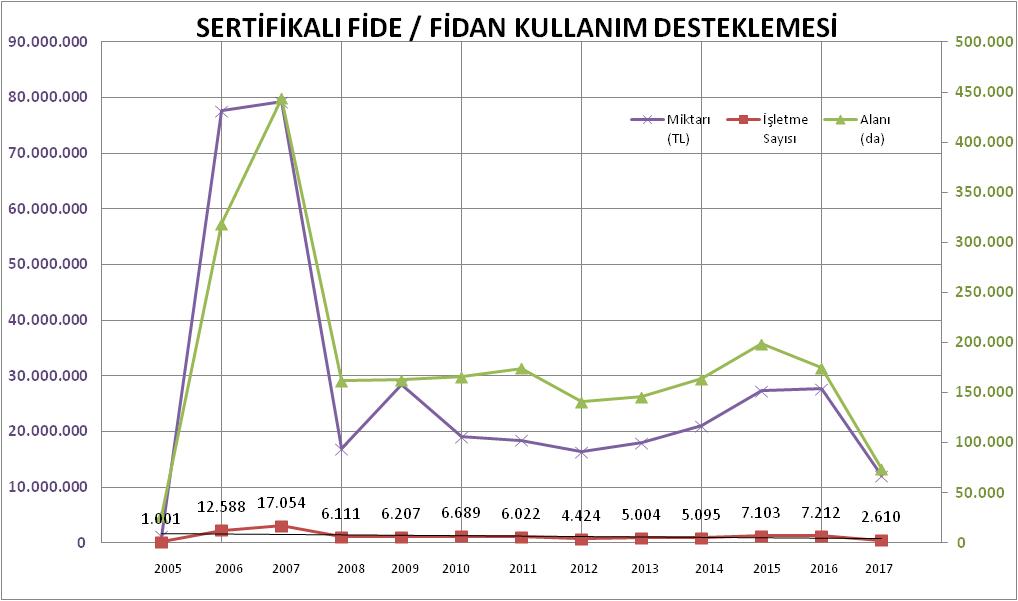 SERTİFİKALI FİDAN/FİDE DESTEKLERİ (İLK 10 TÜR)
4
Bitkisel Üretim Genel Müdürlüğü-2018
BALIKESİR, BURSA VE ÇANAKKALE  İLLERİNE YAPILAN SFK DESTEKLERİ
SERTİFİKALI  FİDAN ÜRETİM  DESTEKLEMESİ
5
Bitkisel Üretim Genel Müdürlüğü-2018
SERTİFİKALI TOHUMCULUK DESTEKLERİ
Toplam 1,7 Milyar TL’ yi aşan destekleme
6
Bitkisel Üretim Genel Müdürlüğü-2018
DESTEKLEME UYGULAMA TAKVİMİ        EK-2
7
Bitkisel Üretim Genel Müdürlüğü-2018
DESTEKLERİN FİDAN ÜRETİMİNE ETKİSİ
Uygulanan desteklemeler doğrultusunda, son yıllarda özellikle fidan sertifikasyon yönetmeliği kapsamında ismine doğru, hastalık ve zararlılardan ari sertifikalı kademede fidan ve üretim materyali üretimi artış göstermeye başlamıştır.
8
Bitkisel Üretim Genel Müdürlüğü-2018
2017 YILI FİDAN ÜRETİM MİKTARLARI
9
Bitkisel Üretim Genel Müdürlüğü-2018
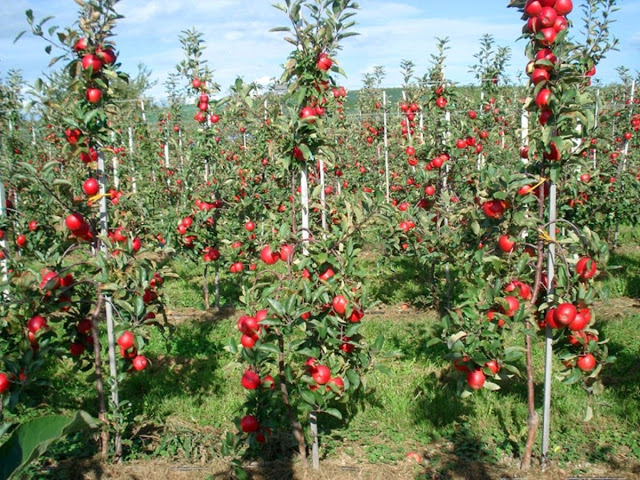 TEŞEKKÜRLER…